STAFFORDSHIRE LOC AGM 15th July 2021
Chairman’s Address
Irfan Razvi
On Tonight's show..
Welcome & Introduction to your LOC

Review of the year 2020-21

Future of the LOC

Interactive session (Q&A)
Staffordshire Local Optical Committee (LOC)
What is LOC? Statutory NHS body representing interests of ALL local GOS contractors and performers (Optometrists & Dispensing Opticians)

Act as interface between the Optical profession and NHS organisations incl CCGs/health care providers/Optical bodies

Encourage profession to raise standards of eye care received by Staffordshire population through training/service commissioning

Funded by statutory levy on GOS sight tests
LOC Structure (by roles)
Lead Community Service Officers: Mark McCracken, Irfan Razvi
Deputy Community Service Officers: John Hollins, Alexa Long
Training Leads: Richard Webb, Judy Lea
CET Officers: Sue Cutts, Sophia McCubbin
Dispensing Optics Leads: Clive Marchant, Sarah Edge

Treasurer: Ian Meadows
Secretary: Alison Lowell
Vice-Chair: Mark McCracken
Chair: Irfan Razvi
Staffordshire LOC Contact
Staffordshire Local Optical Committee
Stafford Business Village
Staffordshire Technology Park, Dyson Way
Stafford
ST18 0TW

Tel: 01785 887937
Email: admin@staffsloc.co.uk
Website: www.staffsloc.co.uk
Secretary: Alison Lowell.
Review of year 2020-21
COVID-19 support

LOC structure development

Community Eye care services

LOC Engagement Drive
COVID-19 support
Profession still working under College ‘Amber’ guidance at the moment (as per July 13th COVID-19 Joint Statement)

LOC email updates have now reduced to as and when required now. Website COVID-19 tab regularly updated.

Emergency PPE supply still available at LOC Office – contact Alison if required

NHS PPE portal still working well at moment (extended till end of March 2022 now)
LOC Structure Development
Following 2020 LOC constitution change, the committee has been busy developing the new roles/ structure.

Series of development meetings with different sub-groups to:

Understand what is expected from the roles – representing the evolving needs of the profession 
Ensure link up with other sub-groups and LOC Office to improve efficiencies
Discuss and agree LOC strategies for engagement and support of the wider profession
Responsibility is slowly being spread wider. 
New committee is certainly more proactive
LOC Subgroup Meetings
Community Service Officers (Alexa, John, Alison, Ian, Mark & Irfan)
Understanding the structure, politics and endless acronyms of local NHS organisations (CCG/ICS) and upcoming transformation
Ensure there is good connection between the reality of practice vs meeting discussions/outcomes

Training & CET Leads (Richard, Judy, Sue, Sophia, Alison, Ian, Mark & Irfan)
Focussed Training & CET events for both core Optical profession as well as commissioned eye care services (Nb. Training not always CET).
LOC preparation for CET →CPD
 BIG training / upskilling push for ALL the profession 

Dispensing Optics Leads (Clive, Sarah, Alison, Ian, Mark & Irfan)
Clearly a need to engage with wider profession, both contractor & performer DOs. This starts with our database update!
Provide steer for GOS matters, Training/CET subgroups
Promote opportunity for CLOs with Eyecare Transformation
 Guiding potential Special Schools initiative, future Low vision services
Community Eyecare Services 1
Currently: CUES, GRR, Pre/post cataract services in 5 out 6 CCG regions + Paediatric shared care & OHT/Suspect COAG monitoring in NS & Stoke. (East Staffs only pre-cat DAC/post-cat Rowley)
Nb. Currently South East/East/ South West Staffs: paper based pre-cat (DAC) and post-cataract from Rowley Hall only.
CUES extended for 3 more months from June 2021. Staffs CUES Medicines supply table available on LOC website/ email Office for copy. Courtesy Mark McCracken.
Coming soon: East Staffordshire CUES and Low risk Glaucoma monitoring!
Eyecare Restoration: 1st step for LEHN is gap analysis across the ICS region to ensure uniformity in core service provision (many gaps)
Eyecare Transformation result: ? Potentially more commissioned services – mix of Optom led autonomous/ collaborative pathways.
Community Eyecare Services 2
Primary Eyecare Services (PES)
Overdue payments issue!

North Staffs Paediatric Shared service delays due to Opera IT platform delays
Pushing service provider Primary Eyecare Services (PES) to enable better support for all practitioners delivering services. 
CGPL contact Jagdeep Singh ( jagdeep.singh@primaryeyecare.co.uk )
Thank you Alison Lowell, Mark McCracken!
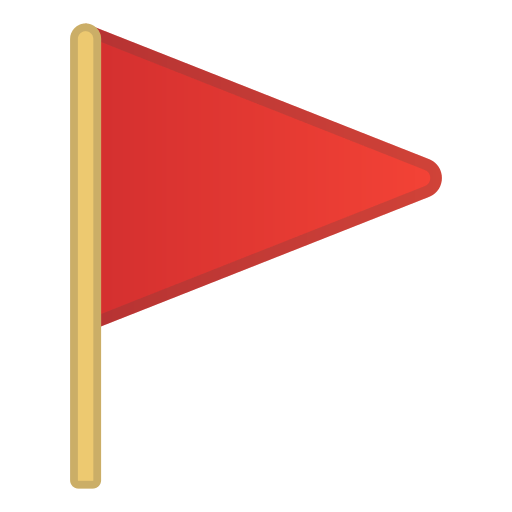 LOC Engagement 1 – NHS England & Improvement
2-3 meetings/ month around Recovery & Transformation- National and Midlands. TIME ++
Attended by Ian Meadows, Alexa Long, Irfan Razvi
Regular updates from Optometric Advisor Delia Cliffe.
New area team email: england.optometrycontractswm@nhs.net
nhs.net email accounts for the profession – application form on LOC website
Video consultation pilot in West Midlands (Doctorlink) – extended till Sept 2021. Contact LOC Office for registration details (FREE).
ENSURING that LOC has first hand information to take to the profession, commissioners, hospital trusts, LEHN. SLOC providing feedback to NHSEI on video-consultation development in primary eyecare.
LOC Engagement 1 – LEHN/NHSE
Local Eye Health Network (LEHN) – fortnightly meetings with Claire Roberts, LEHN Chair and Clinical Lead for NOTP (Eyecare).
A significant and positive development as mentioned in Transformation presentation.
Attended by Ian Meadows, Richard Webb, Mark McCracken, Irfan Razvi
LOC Engagement 2 – CCG/ICS
Clinical Commissioning Groups (CCG)  -Weekly/monthly meetings with CCGs to advise, shape eyecare in Staffs. Time+++
6 CCGs                 1 Integrated Care System (ICS) - large scale CCG reorganisation going on
LOC has been busy trying to ensure that we have representation on the ICS/ICP 
Working with CCG/ICS to prepare for Restoration & Transformation across Staffordshire       
Supporting prep for the Eyecare Electronic Referral System (EeRS) 
North Staffs & Stoke: Community Ophthalmology feedback to CCG 
Attended by Alison Lowell, Mark McCracken, Irfan Razvi
LOC Engagement 3 – Hospitals, Local Representative Committee
Hospital Eye Services (HES) - Regular communication with all 3 acute trusts to try to bridge primary & secondary eye care gap. 
LOC/LEHN meetings with trusts to prepare for Restoration & Transformation
LOC attendance and presentation at UHNM Ophthalmology Clinical Governance meeting
Attended by Alison Lowell, Mark McCracken, Richard Webb, Sophia Burton, Ian Meadows, Irfan Razvi
Local Representative Committee (LRC)- quarterly meetings between South Staffs LOC/LMC/LPC/LDC
Useful 2 way share of primary care perspectives from different sectors
Getting the primary care Optometry message across
Ensuring LOC is networked in prep for Transformation
Attended by Mark McCracken & Irfan Razvi
LOC Engagement 4 – LOCSU, Optical profession
LOC Support Unit (LOCSU)

Regular updates from LOCSU, which we share with profession
Monthly LOC Midlands forums facilitated by LOCSU – represented by Ian Meadows. 
Initially useful source of information for COVID-19 which brought together Midlands LOCs/ share best practices. Two way link to NHSE and national situation. Now, focus on recovery and transformation
LOC Engagement 5 - YOU
Optical Profession
Email updates from Optical bodies, NHSE, PCSE,CCG, LOCSU and LOC Office
LOC website is regularly updated for all core Optical and commissioned services matters
Staffs Referral pathways tables are being re-formatted for ease of use by Alexa Long – look out for email update/will go on website
Training Events and CET – initially postponed due to COVID-19, about to resume for 2021-22 – WATCH THIS SPACE!
Regular support for all the profession at LOC Office – email and telephone.
What Next? Transformation of Optical Profession – LOC here to listen and support you!
Future of your LOC..
LOC has undergone its own Transformation to better serve the profession as the NHS long term plans come into force.
While COVID-19 Recovery and National Outpatient transformation projects have certainly dominated LOC resources, there are clear objectives for us to support the core Optical profession as well as the growing commissioned service network

My message to you…
We need to be flexible in our approach both as contractor and performer. 
Build up an Eye care network mentality.
Embrace upskilling, technology and transformation to help elevate yourselves, your practice and ultimately your profession!
A Big Thank you..
LOC Officers and the whole Committee.

All of you for your continued support!

Do stay in touch and feedback very important to us so please keep it coming. Remember, we are here for YOU!

Do take care of your yourselves & thank you for listening!

Irfan
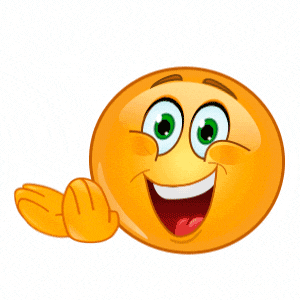